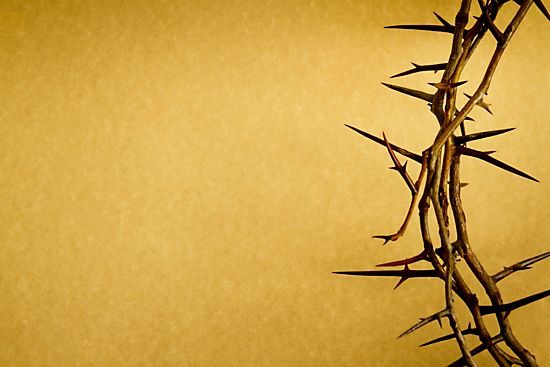 信而順服的重要  約翰福音 15:1-17 (John) 張明俊牧師2022年4月10日
1
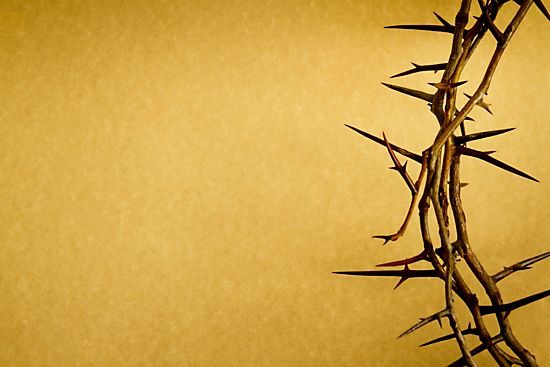 引言
保羅蒙恩接受了使徒的職分...
每一個傳道人牧師的工作...
藉着約翰福音 15:1-17 同大家一齊思想 “信而順服的重要”... 藉着彼此相愛的命令思想 “信而順服的重要”
2
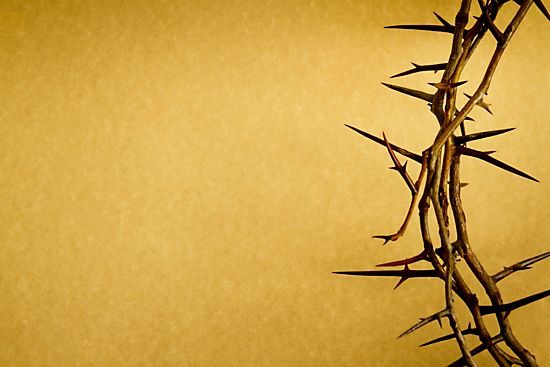 分享三點
順服是信真神的證實
順服帶來與神密切的關係
順服幫助我們明白神的心意
3
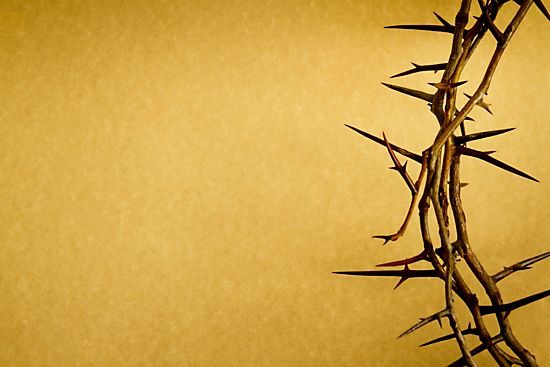 (一) 順服是信真神的證實
信真神與信偶像不同
信真神是信掌管萬有, 全能, 全愛的神
彼得和約翰醫治瘸腿者後面對官方查問的例子 (徒 4:7), 「你們憑甚麼能力，奉誰的名做這事呢？」
4
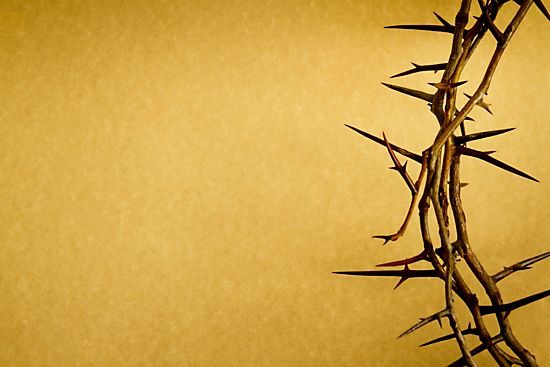 (一) 順服是信真神的證實
彼得和約翰的回答 (徒 4:8-10), 
8 ...彼得被聖靈充滿，對他們說：「民間的官長和長老啊， 
9 倘若今日我們被查問是因為在殘障的人身上所行的善     事，就是這人怎麼得了痊癒， 
10 那麼，你們大家和以色列全民都當知道，站在你們面     前的這人得痊癒，是因你們所釘在十字架、上帝使他     從死人中復活的拿撒勒人耶穌基督的名。
5
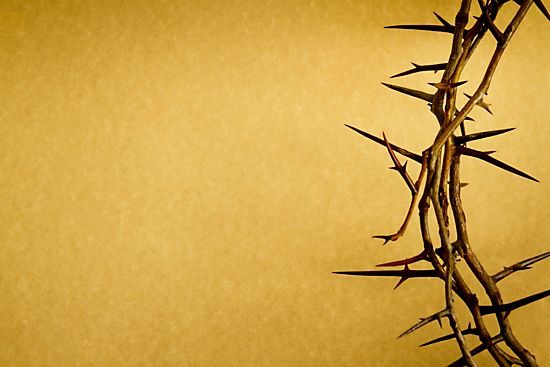 (一) 順服是信真神的證實
官方彼此的商議和決定 (徒 4:15-18),

15 於是他們吩咐他們兩人從議會退出，就彼此商議， 16 說：「我們當怎樣辦這兩個人呢？因為他們誠然行了一件明顯的神蹟，凡住在耶路撒冷的人都知道，我們也不能否認。 17 但為避免這事越發在民間傳揚，我們必須威嚇他們，叫他們不可再奉這名對任何人講論。」18 於是他們叫了兩人來，禁止他們，再不可奉耶穌的名講論或教導人。彼得的回應 (徒 4:19-20)
6
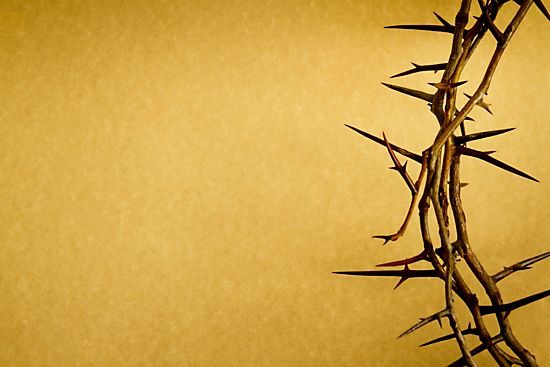 (一) 順服是信真神的證實
彼得的回應 (徒 4:19-20),
19 彼得和約翰回答他們說：「聽從你們，不聽從上帝，在上帝面前合理不合理，你們自己判斷吧！ 20 我們所看見所聽見的，我們不能不說。」
7
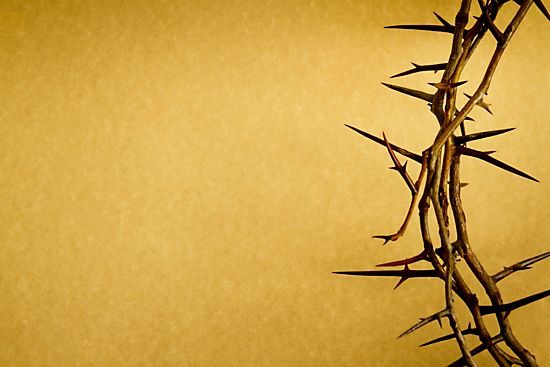 (一) 順服是信真神的證實
在第二次彼得和約翰被審問時候他們的回應 (徒 5:29-32)
29 彼得和眾使徒回答：「我們必須順從上帝，勝於順從人。 
30 你們掛在木頭上殺害的耶穌，我們祖宗的上帝已經使他復活了。 
31 上帝把他高舉在自己的右邊，使他作元帥，作救主，使以色列人得以悔改，並且罪得赦免。
32 我們是這些事的見證人；上帝賜給順從的人的聖靈也為這些事作見證。」
8
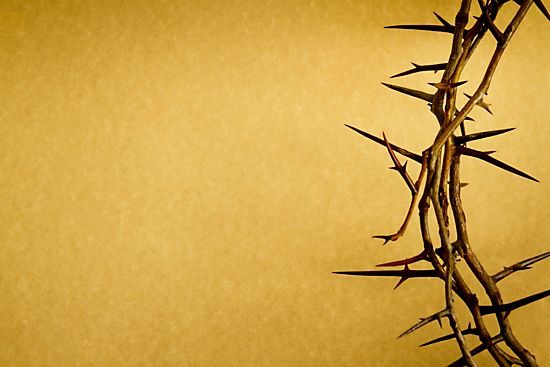 (二) 順服帶來與神密切的關係
常在主的愛裏 (約15:10) 

10 你們若遵守我的命令，就會常在我的愛裏，正如我遵守了我父的命令，常在他的愛裏。
9
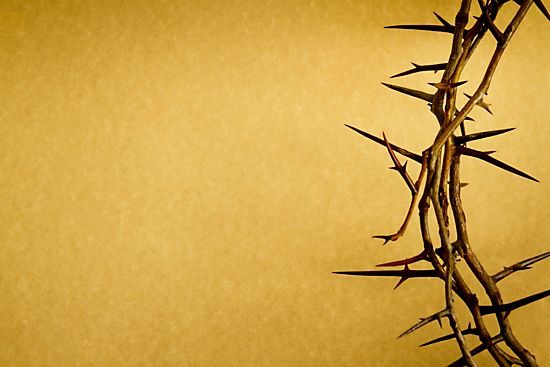 (二) 順服帶來與神密切的關係
被主稱為朋友 (約 15:12-15) 
13 人為朋友捨命，人的愛心沒有比這個更大的了。 
14 你們若遵行我所命令的，就是我的朋友。 
15 以後我不再稱你們為僕人，因為僕人不知道主人所做的事；但我稱你們為朋友，因為我從我父所聽見的一切都已經讓你們知道了
10
(三) 順服幫助幫助我們明白神的心意
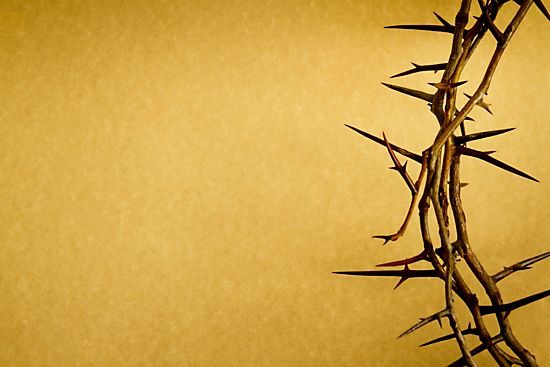 揀選 (約 15:16a) 
“不是你們揀選了我，而是我揀選了你們”
11
(三) 順服幫助幫助我們明白神的心意
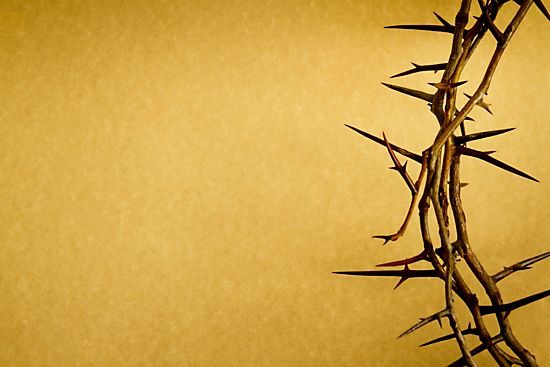 結果子 - 事奉的結果, 生命的果子, 彼此相愛的果子 (約15:8; |林前 13:4-7) 
約 15:8 你們多結果子，我父就因此得榮耀，你們也就是我的門徒了。
林前 13:4-7
4   愛是恆久忍耐；又有恩慈；愛是不嫉妒；愛是不自誇，不張狂， 
5   不做害羞的事，不求自己的益處，不輕易發怒，不計算人的惡， 
6   不喜歡不義，只喜歡真理； 
7   凡事包容，凡事相信，凡事盼望，凡事忍耐。
12
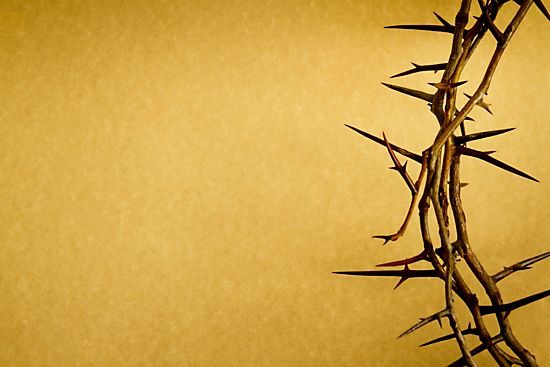 (三) 順服幫助幫助我們明白神的心意
禱告䝉埀聼  (約 15:16-17) 
16 不是你們揀選了我，而是我揀選了你們，並且派你們去結果子，讓你們的果子得以長存，好使你們奉我的名，無論向父求甚麼，他會賜給你們。 
17 我這樣命令你們，是要你們彼此相愛。」
13
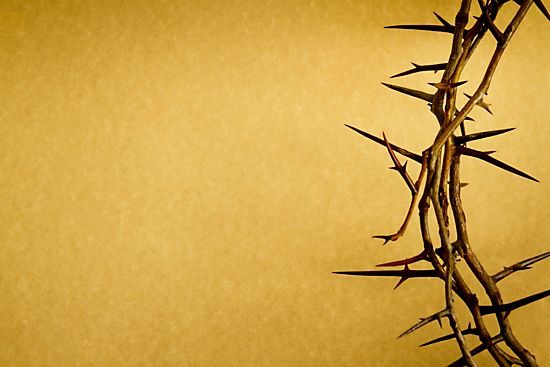 結語
今天分享了信而順服的重要:
  順服是信真神的證實
  順服帶來與神密切的關係
  順服幫助我們明白神的心意

聖詩 “信而順服” 給我們的鼓勵
14